口腔专家年终总结计划
THE PROFESSIONAL POWERPOINT TEMPLATE
汇报人：在行
目录
Part 01/本年工作回顾
Part 02/取得成就汇报
Part 03/存在问题分析
Part 04/新年规划展望
Part 01/本年工作回顾
Part 01/本年工作回顾
单击编辑标题
单击此处编辑您要的内容，建议您在展示时采用微软雅黑字体
单击编辑标题
单击此处编辑您要的内容，建议您在展示时采用微软雅黑字体
单击编辑标题
单击此处编辑您要的内容，建议您在展示时采用微软雅黑字体
单击编辑标题
单击此处编辑您要的内容，建议您在展示时采用微软雅黑字体
Part 01/本年工作回顾
02
01
03
单击编辑标题
单击编辑标题
单击编辑标题
单击此处编辑您要的内容，建议您在展示时采用微软雅黑字体
单击此处编辑您要的内容，建议您在展示时采用微软雅黑字体
单击此处编辑您要的内容，建议您在展示时采用微软雅黑字体
Part 01/本年工作回顾
01
02
单击编辑标题
单击编辑标题
单击此处编辑您要的内容，建议您在展示时采用微软雅黑字体
单击此处编辑您要的内容，建议您在展示时采用微软雅黑字体
单击编辑标题
单击编辑标题
单击此处编辑您要的内容，建议您在展示时采用微软雅黑字体
03
04
单击此处编辑您要的内容，建议您在展示时采用微软雅黑字体
Part 01/本年工作回顾
关键词
关键词
单击此处编辑您要的内容，建议您在展示时采用微软雅黑字体
单击此处编辑您要的内容，建议您在展示时采用微软雅黑字体
关键词
单击此处编辑您要的内容，建议您在展示时采用微软雅黑字体
关键词
单击此处编辑您要的内容，建议您在展示时采用微软雅黑字体
关键词
关键词
单击此处编辑您要的内容，建议您在展示时采用微软雅黑字体
单击此处编辑您要的内容，建议您在展示时采用微软雅黑字体
Part 01/本年工作回顾
关键词
关键词
关键词
关键词
关键词
单击此处编辑您要的内容，建议您在展示时采用微软雅黑字体
单击此处编辑您要的内容，建议您在展示时采用微软雅黑字体
单击此处编辑您要的内容，建议您在展示时采用微软雅黑字体
单击此处编辑您要的内容，建议您在展示时采用微软雅黑字体
单击此处编辑您要的内容，建议您在展示时采用微软雅黑字体
Part 01/本年工作回顾
在此输入标题
在此输入标题
单击此处编辑您要的内容，建议您在展示时采用微软雅黑字体
单击此处编辑您要的内容，建议您在展示时采用微软雅黑字体
在此输入标题
在此输入标题
单击此处编辑您要的内容，建议您在展示时采用微软雅黑字体
单击此处编辑您要的内容，建议您在展示时采用微软雅黑字体
Part 02/取得成就汇报
Part 02/取得成就汇报
单击此处编辑您要的内容，建议您在展示时采用微软雅黑字体
95%
65%
75%
85%
95%
单击此处编辑您要的内容，建议您在展示时采用微软雅黑字体
85%
单击此处编辑您要的内容，建议您在展示时采用微软雅黑字体
75%
Part 02/取得成就汇报
选项  01
选项  03
选项  05
选项  02
选项  04
单击此处编辑您要的内容，建议您在展示时采用微软雅黑字体 .
单击此处编辑您要的内容，建议您在展示时采用微软雅黑字体
单击此处编辑您要的内容，建议您在展示时采用微软雅黑字体
单击此处编辑您要的内容，建议您在展示时采用微软雅黑字体
单击此处编辑您要的内容，建议您在展示时采用微软雅黑字体
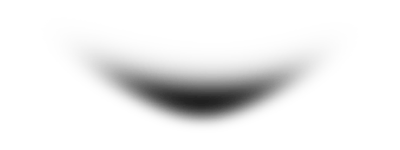 Part 02/取得成就汇报
单击此处编辑您要的内容，建议您在展示时采用微软雅黑字体
单击此处编辑您要的内容，建议您在展示时采用微软雅黑字体
单击此处编辑您要的内容，建议您在展示时采用微软雅黑字体
单击此处编辑您要的内容，建议您在展示时采用微软雅黑字体
Part 02/取得成就汇报
在此输入标题
在此输入标题
单击此处编辑您要的内容，建议您在展示时采用微软雅黑字体
单击此处编辑您要的内容，建议您在展示时采用微软雅黑字体
在此输入标题
在此输入标题
单击此处编辑您要的内容，建议您在展示时采用微软雅黑字体
单击此处编辑您要的内容，建议您在展示时采用微软雅黑字体
在此输入标题
在此输入标题
单击此处编辑您要的内容，建议您在展示时采用微软雅黑字体
单击此处编辑您要的内容，建议您在展示时采用微软雅黑字体
Part 02/取得成就汇报
在此输入标题
在此输入标题
01
单击此处编辑您要的内容，建议您在展示时采用微软雅黑字体
单击此处编辑您要的内容，建议您在展示时采用微软雅黑字体
02
03
在此输入标题
在此输入标题
04
单击此处编辑您要的内容，建议您在展示时采用微软雅黑字体
单击此处编辑您要的内容，建议您在展示时采用微软雅黑字体
Part 02/取得成就汇报
03
04
在此添加你的标题
在此添加你的标题
单击此处编辑您要的内容，建议您在展示时用微软雅黑字体
02
单击此处编辑您要的内容，建议您在展示时用微软雅黑字体
在此添加你的标题
单击此处编辑您要的内容，建议您在展示时用微软雅黑字体
05
01
在此添加你的标题
在此添加你的标题
单击此处编辑您要的内容，建议您在展示时用微软雅黑字体
单击此处编辑您要的内容，建议您在展示时用微软雅黑字体
Part 03/存在问题分析
Part 03/存在问题分析
单击此处编辑您要的内容，建议您在展示时用微软雅黑字体
态度
单击此处编辑您要的内容，建议您在展示时用微软雅黑字体
感兴趣
欲望
单击此处编辑您要的内容，建议您在展示时用微软雅黑字体
行动
单击此处编辑您要的内容，建议您在展示时用微软雅黑字体
Part 03/存在问题分析
在此添加你的标题
单击此处编辑您要的内容，建议您在展示时用微软雅黑字体
70%
90%
50%
在此添加你的标题
75%
单击此处编辑您要的内容，建议您在展示时用微软雅黑字体
40%
在此添加你的标题
单击此处编辑您要的内容，建议您在展示时用微软雅黑字体
在此添加你的标题
单击此处编辑您要的内容，建议您在展示时用微软雅黑字体
在此添加你的标题
单击此处编辑您要的内容，建议您在展示时用微软雅黑字体
Part 03/存在问题分析
在此添加你的标题
在此添加你的标题
单击此处编辑您要的内容，建议您在展示时用微软雅黑字体
单击此处编辑您要的内容，建议您在展示时用微软雅黑字体
在此添加你的标题
在此添加你的标题
单击此处编辑您要的内容，建议您在展示时用微软雅黑字体
单击此处编辑您要的内容，建议您在展示时用微软雅黑字体
在此添加你的标题
在此添加你的标题
单击此处编辑您要的内容，建议您在展示时用微软雅黑字体
单击此处编辑您要的内容，建议您在展示时用微软雅黑字体
Part 03/存在问题分析
在此添加你的标题
在此添加你的标题
在此添加你的标题
在此添加你的标题
在此添加你的标题
在此添加你的标题
单击此处编辑您要的内容，建议您在展示时用微软雅黑字体
单击此处编辑您要的内容，建议您在展示时用微软雅黑字体
单击此处编辑您要的内容，建议您在展示时用微软雅黑字体
单击此处编辑您要的内容，建议您在展示时用微软雅黑字体
单击此处编辑您要的内容，建议您在展示时用微软雅黑字体
单击此处编辑您要的内容，建议您在展示时用微软雅黑字体
Part 03/存在问题分析
在此添加你的标题
在此添加你的标题
单击此处编辑您要的内容，建议您在展示时采用微软雅黑字体
单击此处编辑您要的内容，建议您在展示时采用微软雅黑字体
在此添加你的标题
在此添加你的标题
单击此处编辑您要的内容，建议您在展示时采用微软雅黑字体
单击此处编辑您要的内容，建议您在展示时采用微软雅黑字体
Part 03/存在问题分析
在此添加你的标题
在此添加你的标题
单击此处编辑您要的内容，建议您在展示时采用微软雅黑字体
单击此处编辑您要的内容，建议您在展示时采用微软雅黑字体
在此添加你的标题
在此添加你的标题
在此添加你的标题
单击此处编辑您要的内容，建议您在展示时采用微软雅黑字体
单击此处编辑您要的内容，建议您在展示时采用微软雅黑字体
单击此处编辑您要的内容，建议您在展示时采用微软雅黑字体
Part 04/新年规划展望
Part 04/新年规划展望
在此输入标题
在此输入标题
在此输入标题
在此输入标题
单击此处编辑您要的内容，建议您在展示时采用微软雅黑字体.
单击此处编辑您要的内容，建议您在展示时采用微软雅黑字体.
单击此处编辑您要的内容，建议您在展示时采用微软雅黑字体.
单击此处编辑您要的内容，建议您在展示时采用微软雅黑字体.
在此输入标题
在此输入标题
在此输入标题
在此输入标题
单击此处编辑您要的内容，建议您在展示时采用微软雅黑字体.
单击此处编辑您要的内容，建议您在展示时采用微软雅黑字体.
单击此处编辑您要的内容，建议您在展示时采用微软雅黑字体.
单击此处编辑您要的内容，建议您在展示时采用微软雅黑字体.
Part 04/新年规划展望
关键词
关键词
关键词
关键词
单击此处编辑您要的内容，建议您在展示时采用微软雅黑字体
单击此处编辑您要的内容，建议您在展示时采用微软雅黑字体
单击此处编辑您要的内容，建议您在展示时采用微软雅黑字体
单击此处编辑您要的内容，建议您在展示时采用微软雅黑字体
关键词
关键词
关键词
关键词
单击此处编辑您要的内容，建议您在展示时采用微软雅黑字体
单击此处编辑您要的内容，建议您在展示时采用微软雅黑字体
单击此处编辑您要的内容，建议您在展示时采用微软雅黑字体
单击此处编辑您要的内容，建议您在展示时采用微软雅黑字体
Part 04/新年规划展望
在此添加你的标题
在此添加你的标题
在此添加你的标题
在此添加你的标题
单击此处编辑您要的内容，建议您在展示时采用微软雅黑字体
单击此处编辑您要的内容，建议您在展示时采用微软雅黑字体
单击此处编辑您要的内容，建议您在展示时采用微软雅黑字体
单击此处编辑您要的内容，建议您在展示时采用微软雅黑字体
Part 04/新年规划展望
战略交付
单击此处编辑您要的内容，建议您在展示时采用微软雅黑字体
电弧炉
计划
单击此处编辑您要的内容，建议您在展示时采用微软雅黑字体
单击此处编辑您要的内容，建议您在展示时采用微软雅黑字体
研究
媒体
单击此处编辑您要的内容，建议您在展示时采用微软雅黑字体
单击此处编辑您要的内容，建议您在展示时采用微软雅黑字体
Part 04/新年规划展望
流程图
飞机的年代
单击此处编辑您要的内容，建议您在展示时采用微软雅黑字体
单击此处编辑您要的内容，建议您在展示时采用微软雅黑字体
奖杯
摄影
单击此处编辑您要的内容，建议您在展示时采用微软雅黑字体
单击此处编辑您要的内容，建议您在展示时采用微软雅黑字体
Part 04/新年规划展望
关键词
关键词
关键词
关键词
单击编辑标题
单击编辑标题
单击编辑标题
单击编辑标题
单击此处编辑您要的内容，建议您在展示时采用微软雅黑字体
单击此处编辑您要的内容，建议您在展示时采用微软雅黑字体
单击此处编辑您要的内容，建议您在展示时采用微软雅黑字体
单击此处编辑您要的内容，建议您在展示时采用微软雅黑字体
Part 04/新年规划展望
在此输入标题
单击此处编辑您要的内容，建议您在展示时采用微软雅黑字体.
计划 A
计划 B
计划 D
计划 C
单击此处编辑您要的内容，建议您在展示时采用微软雅黑字体
单击此处编辑您要的内容，建议您在展示时采用微软雅黑字体
单击此处编辑您要的内容，建议您在展示时采用微软雅黑字体
单击此处编辑您要的内容，建议您在展示时采用微软雅黑字体
单击此处编辑您要的内容，建议您在展示时采用微软雅黑字体
因为专注所以更专业
THE PROFESSIONAL POWERPOINT TEMPLATE
汇报人：在行
送牙医类精美矢量图标